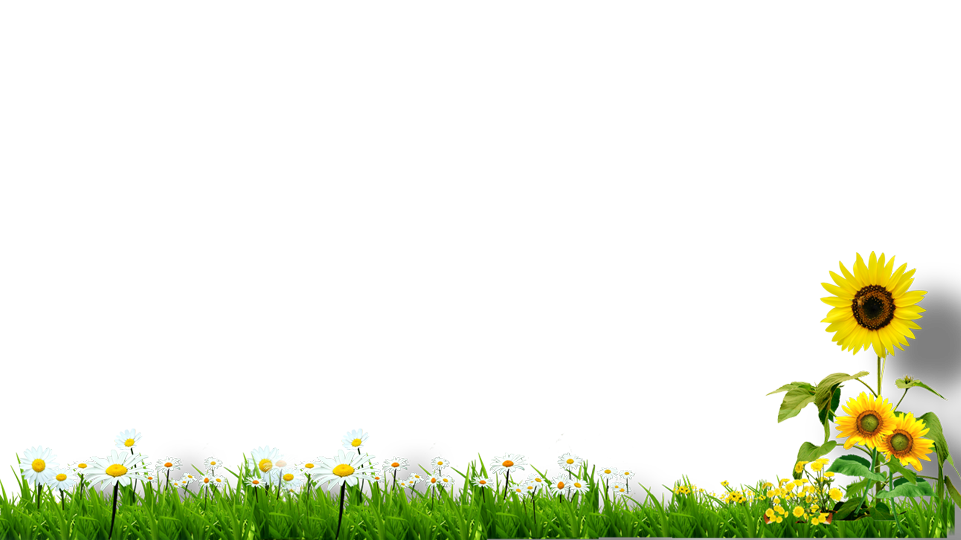 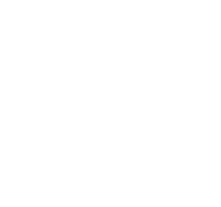 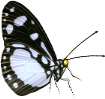 CHÀO MỪNG PHT VÀ TỔ TRƯỞNG
THAM DỰ TIẾT HỌC
MÔN MỸ THUẬT – LỚP 2A

Năm học: 2022 - 2023.
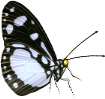 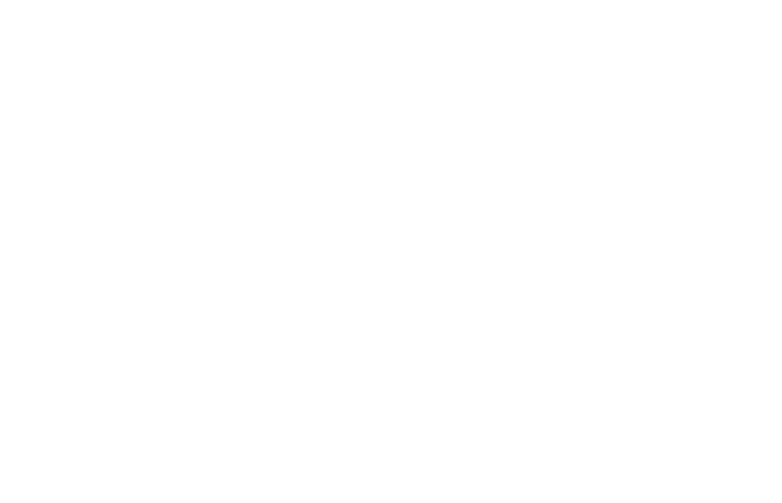 Màu, bút, kéo,..
Giấy thủ công
Vở a4 dài
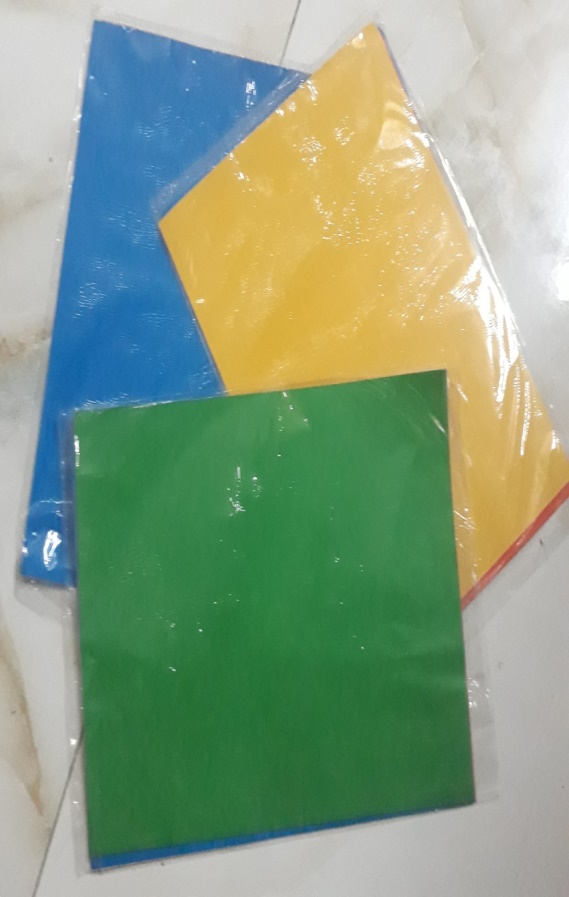 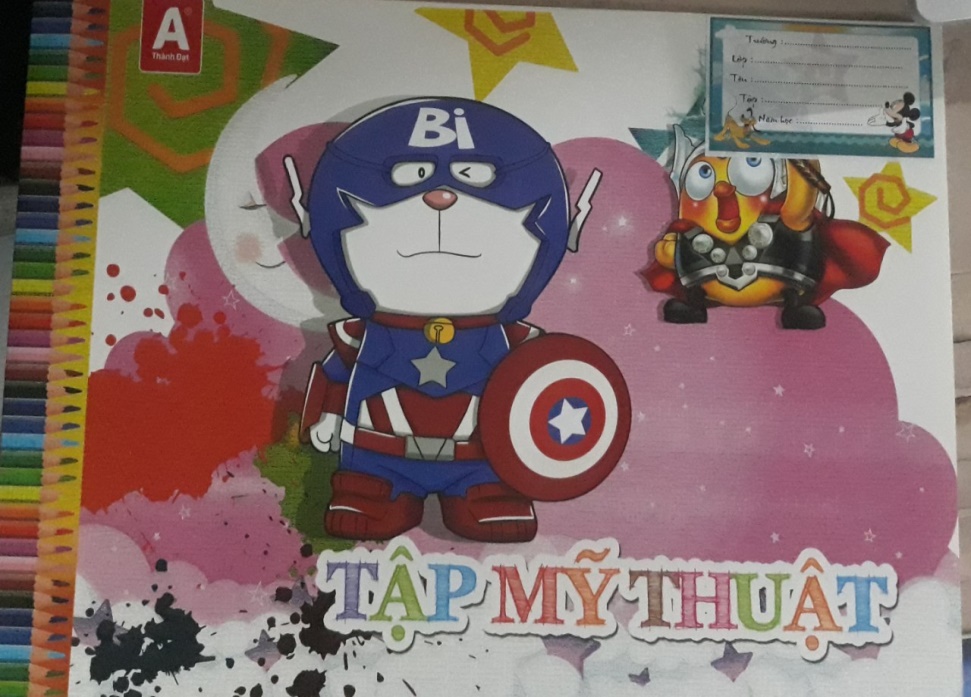 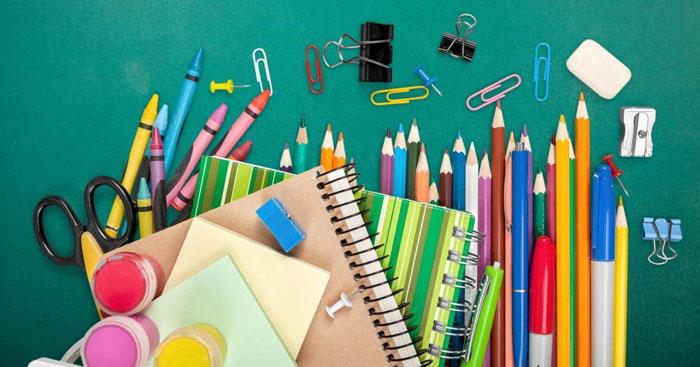 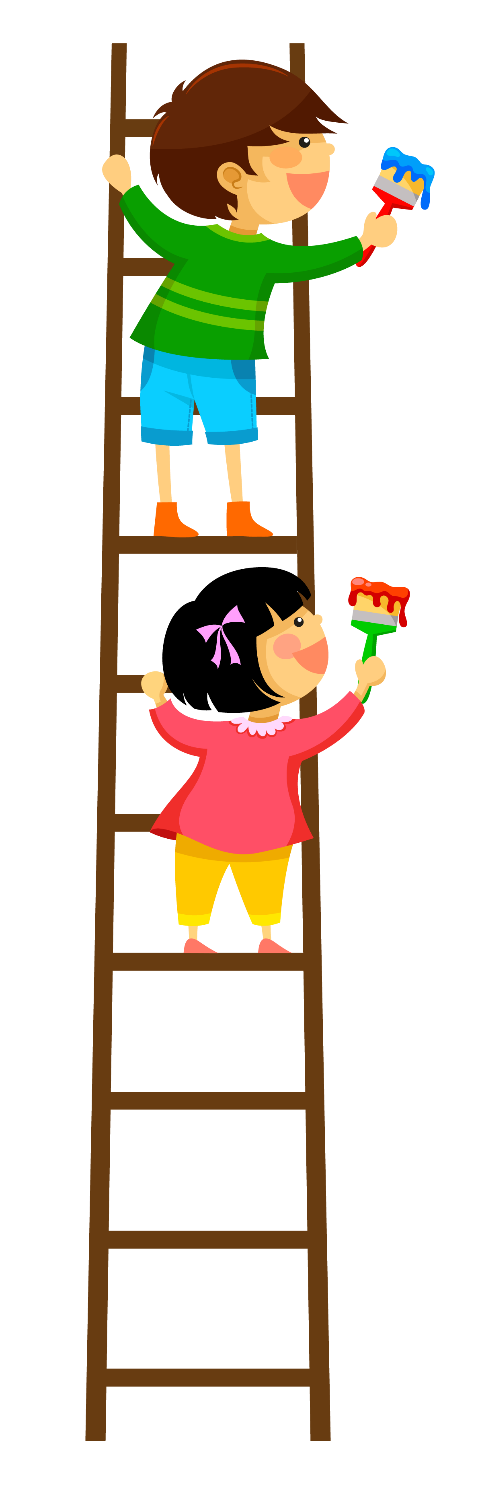 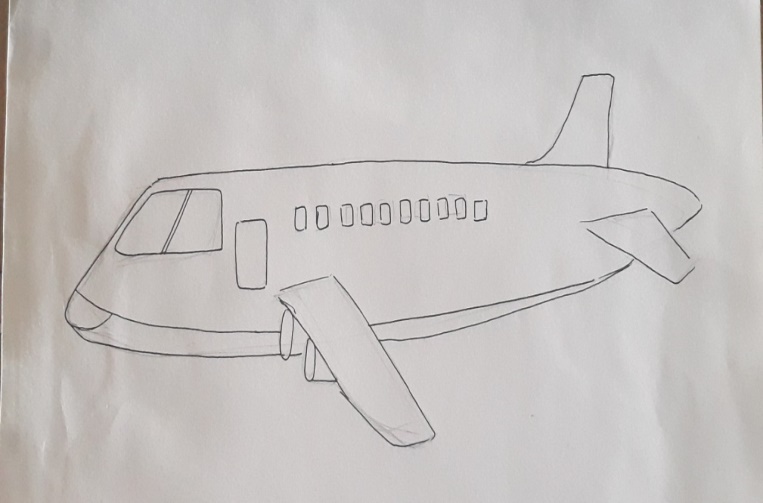 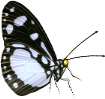 TỔ 1
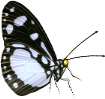 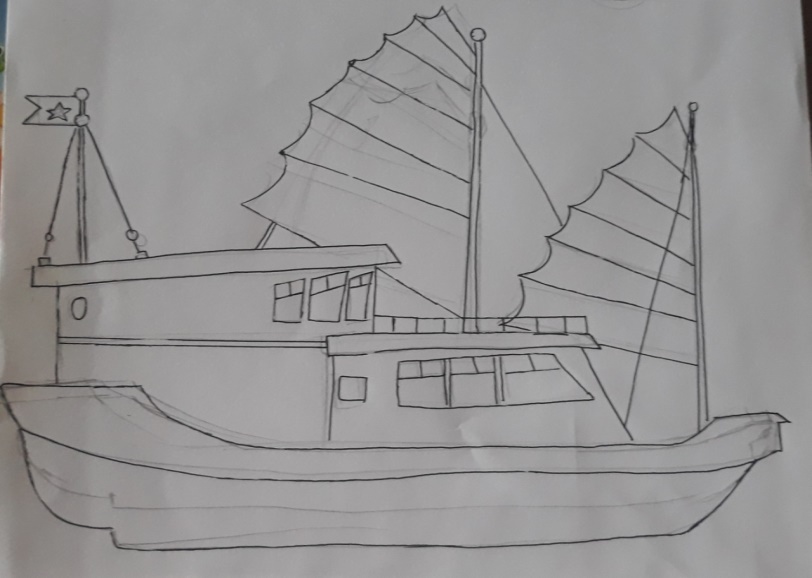 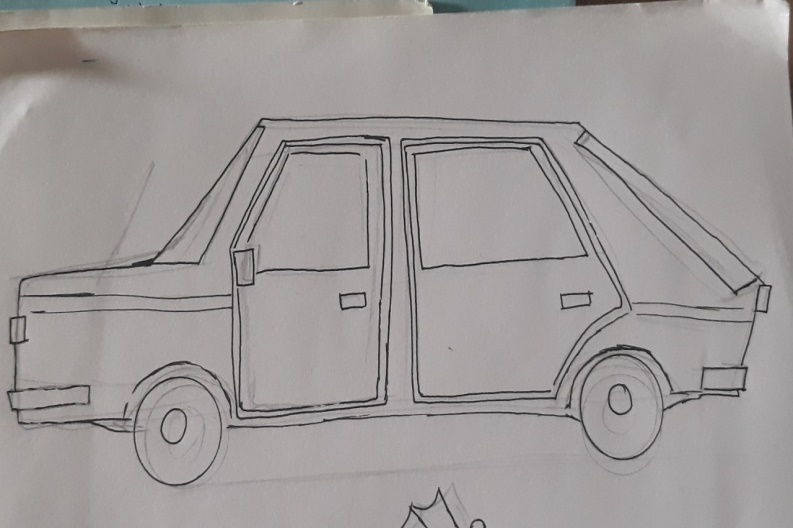 TỔ 2
TỔ 3
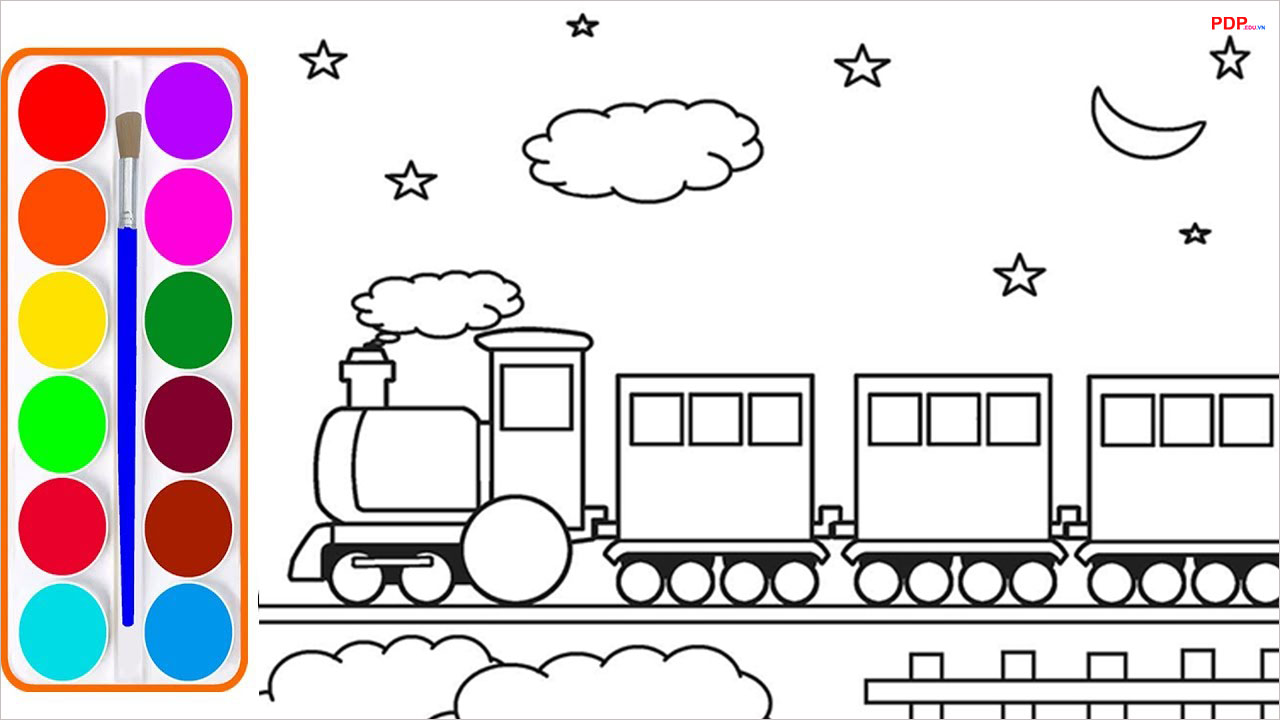 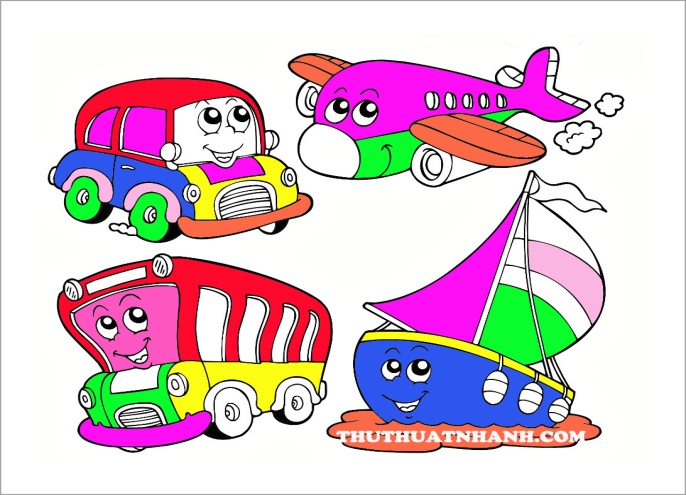 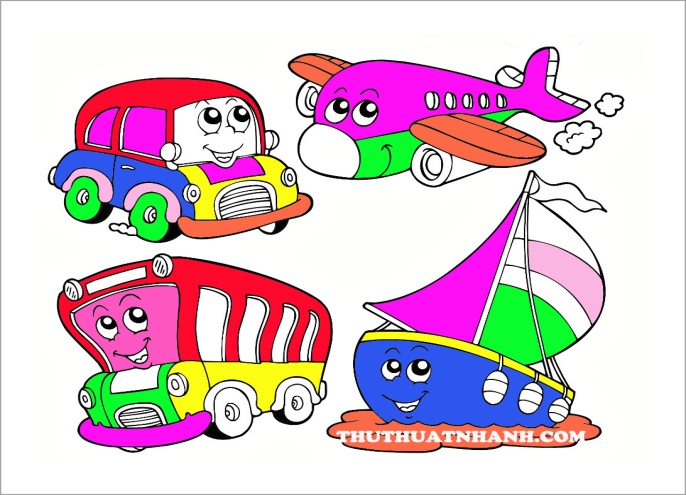 * Tóm tắt  ghi nhớ
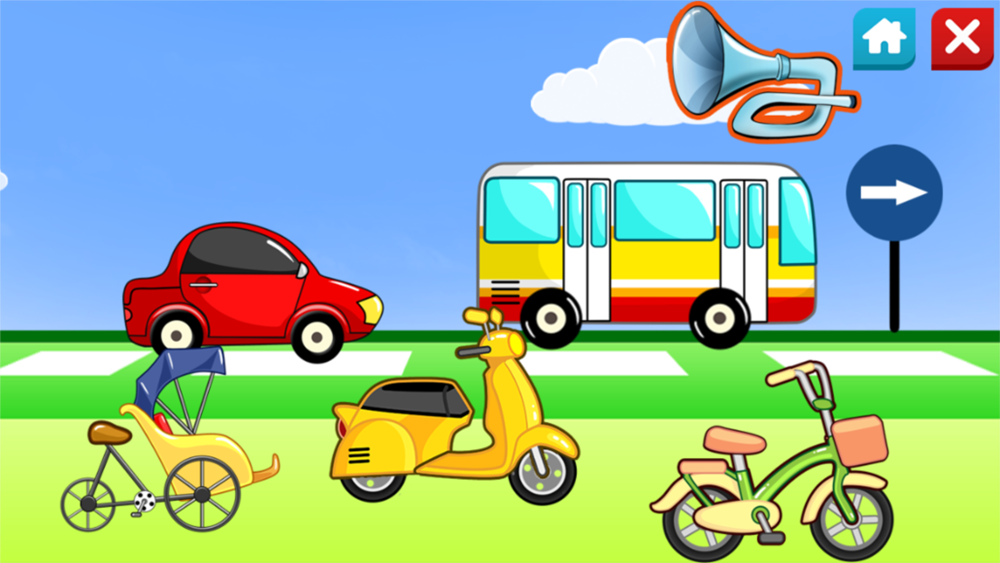 2.Hoạt động 2:  Khám phá
- Nhận biết các bước vẽ phương tiện giao thông
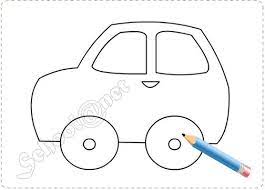 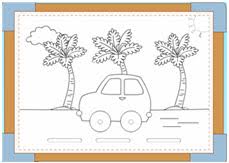 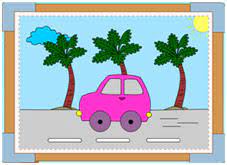 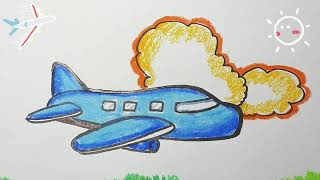 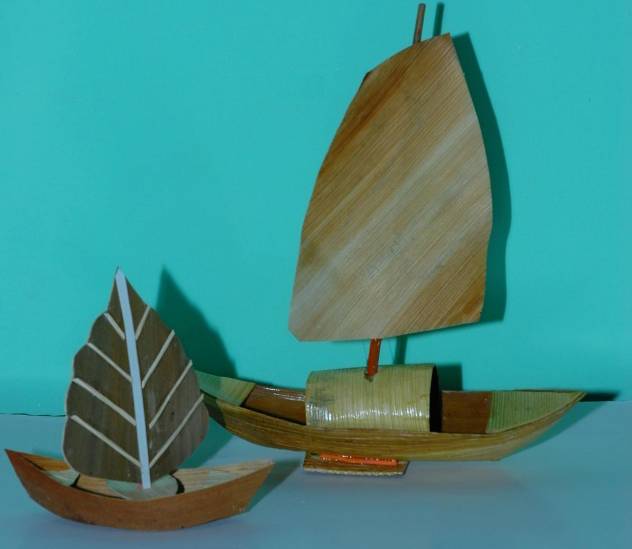 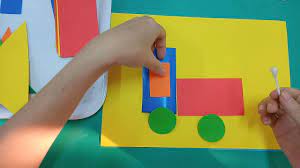 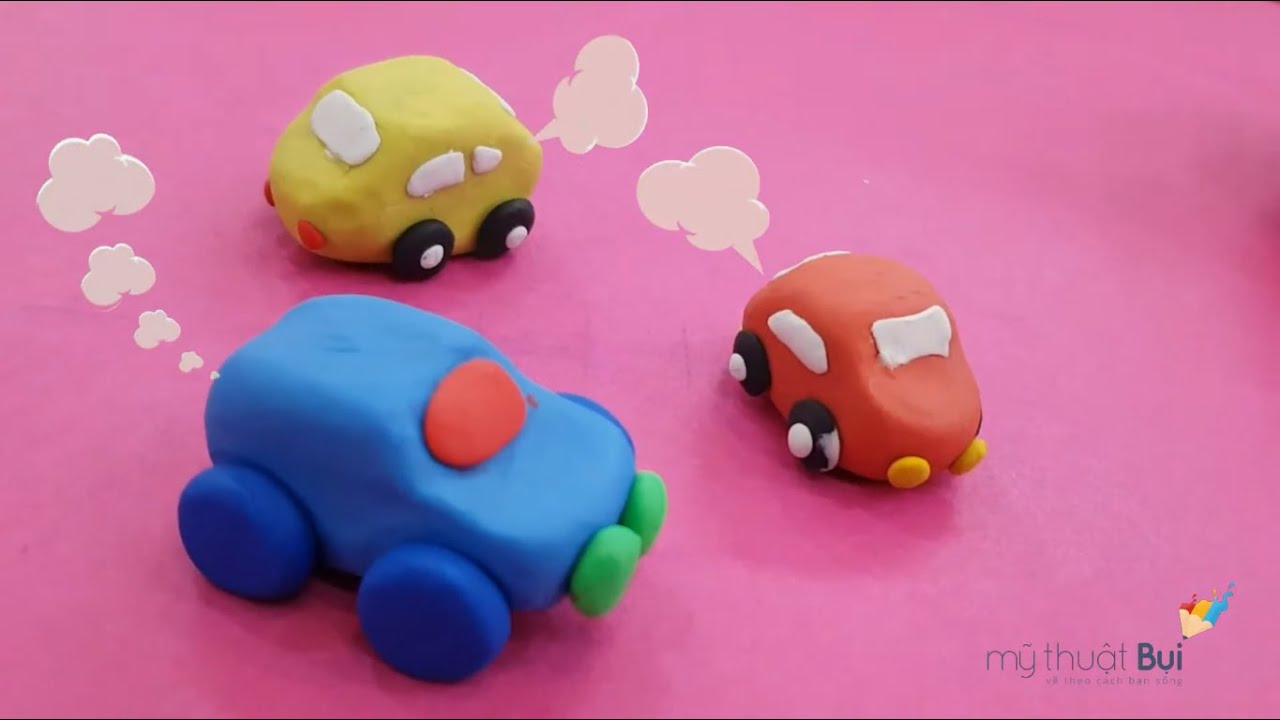 3.Hoạt động 3:  luyện tập
+ Vẽ cặp đôi
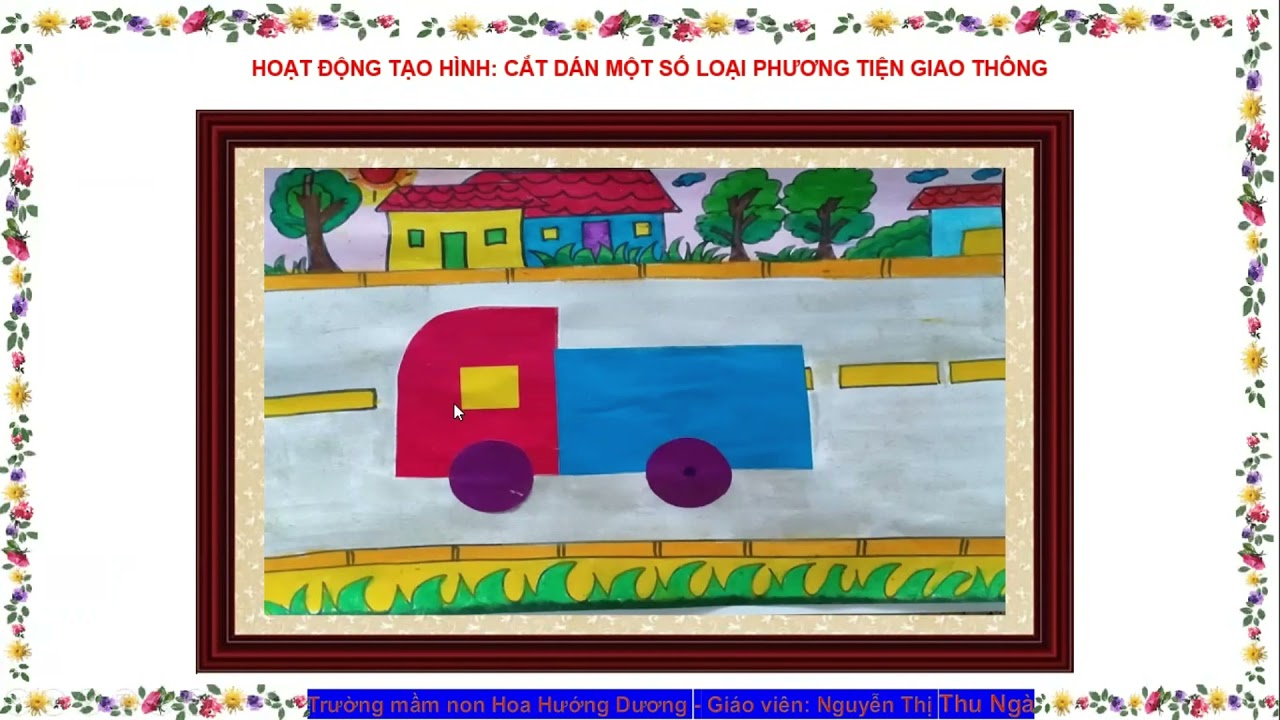 Trưng bày sản phẩm – chia sẻ
+ Vẽ và xé dán phương tiện gì?

+ Phương tiện đó có ý nghĩa gì?

+ Màu sắc ntn?
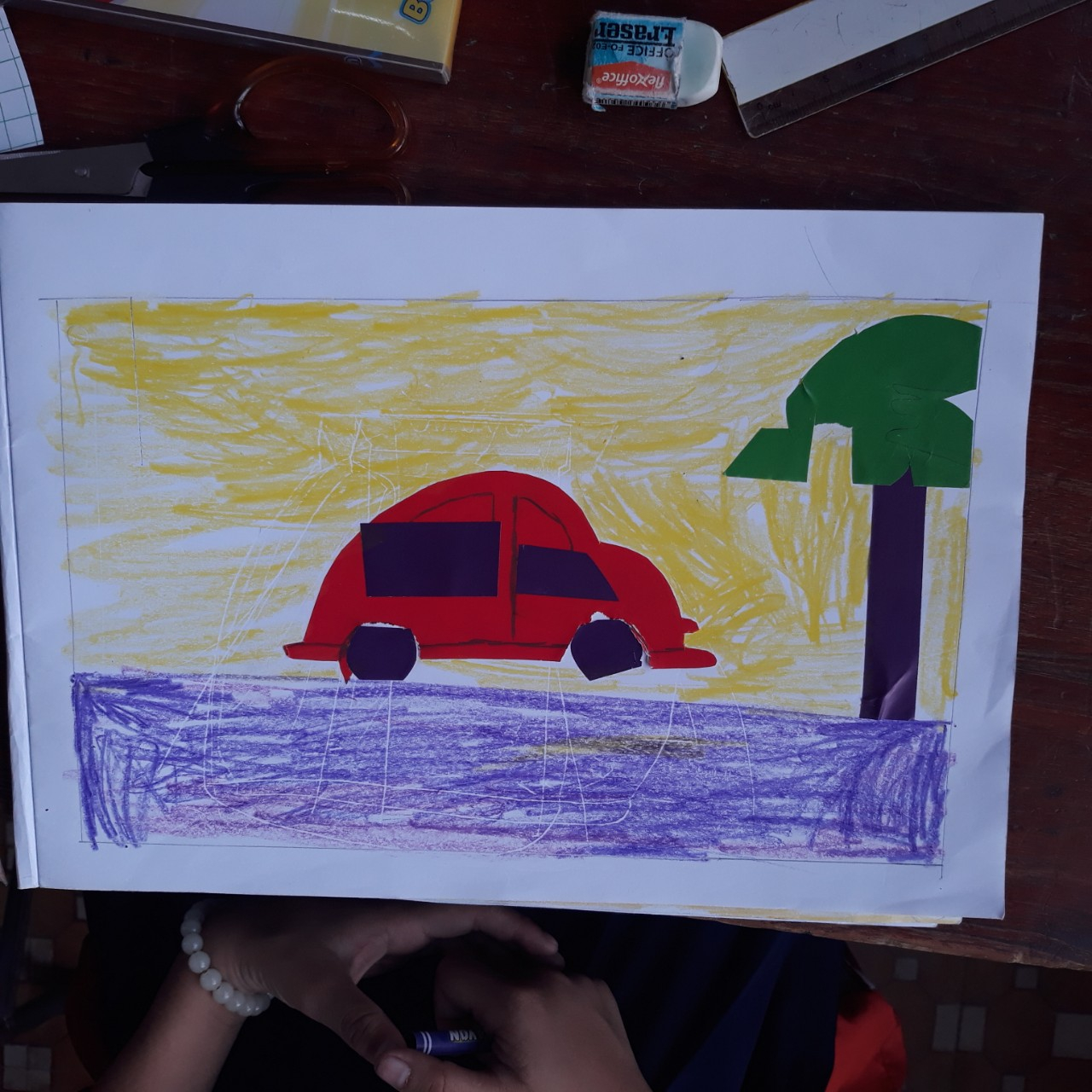 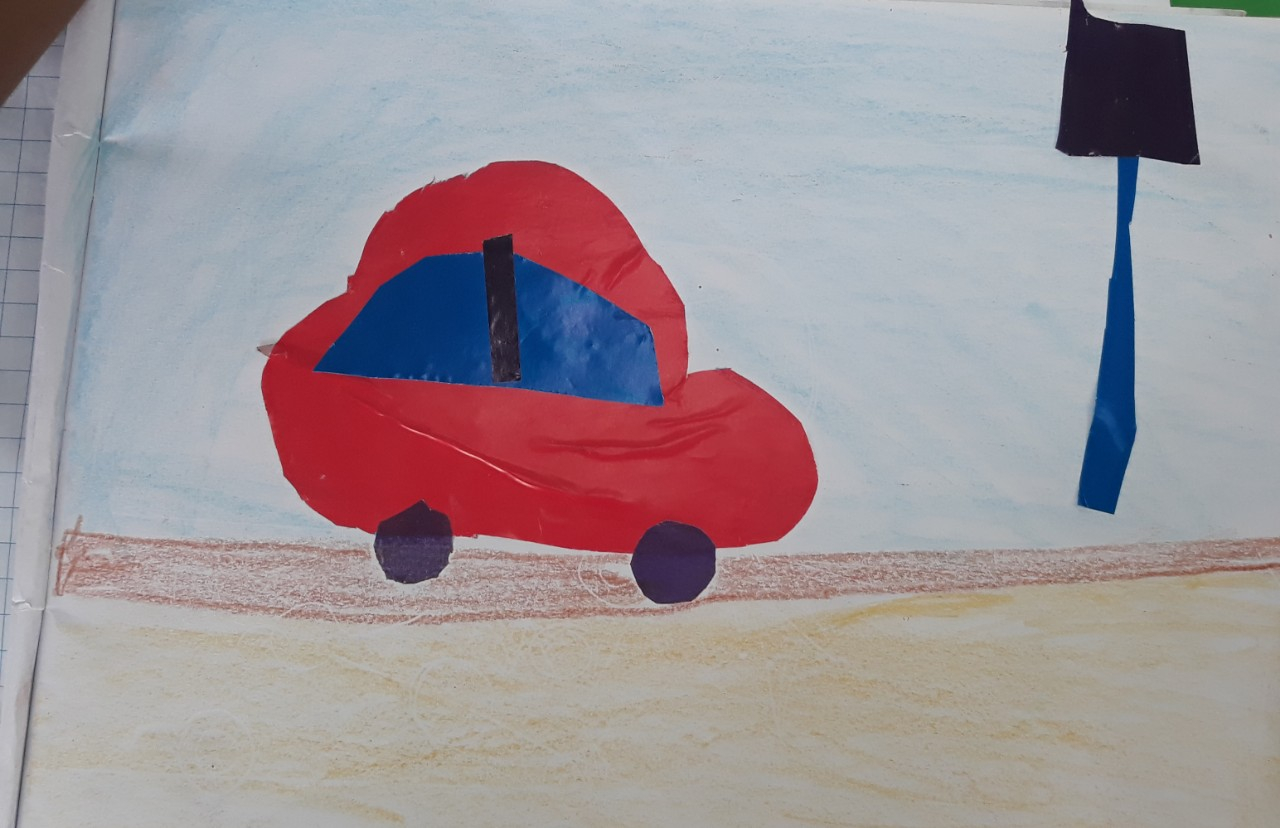 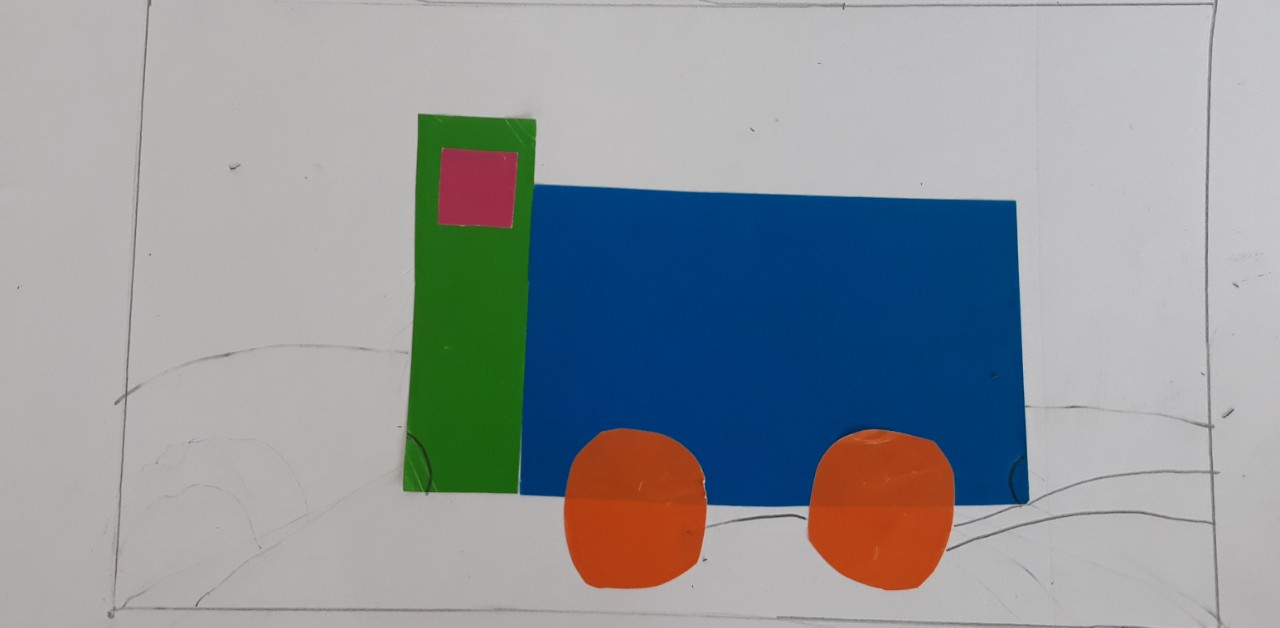 4.Hoạt động 4:  Vận dụng – trải nghiệm
chuẩn bị đdht
- Chủ đề: Đường đến trường em
   Bài 2 : Chiếc cặp xinh xắn
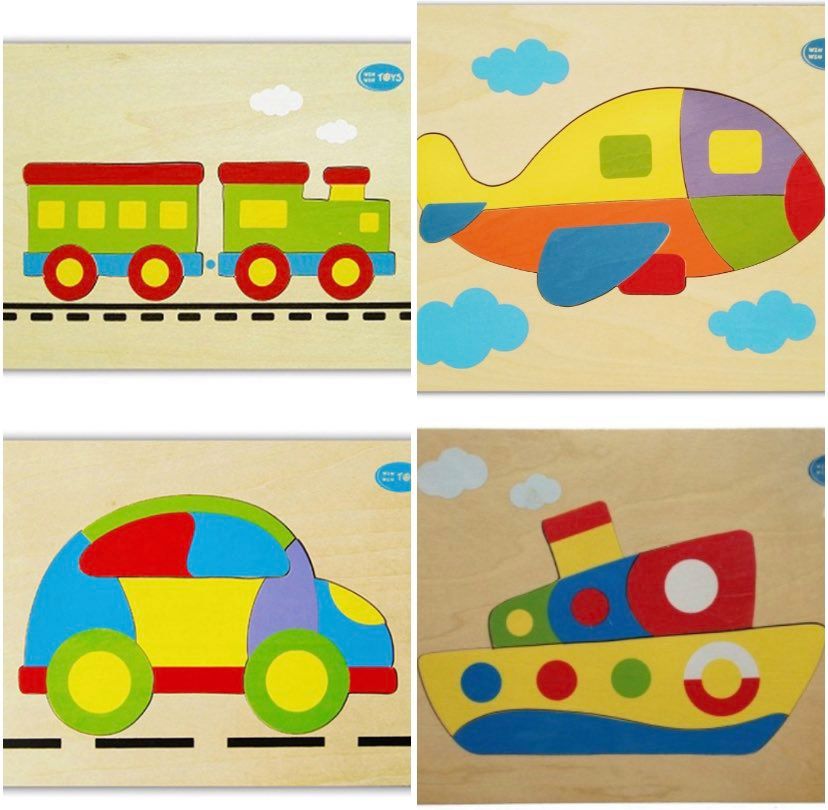 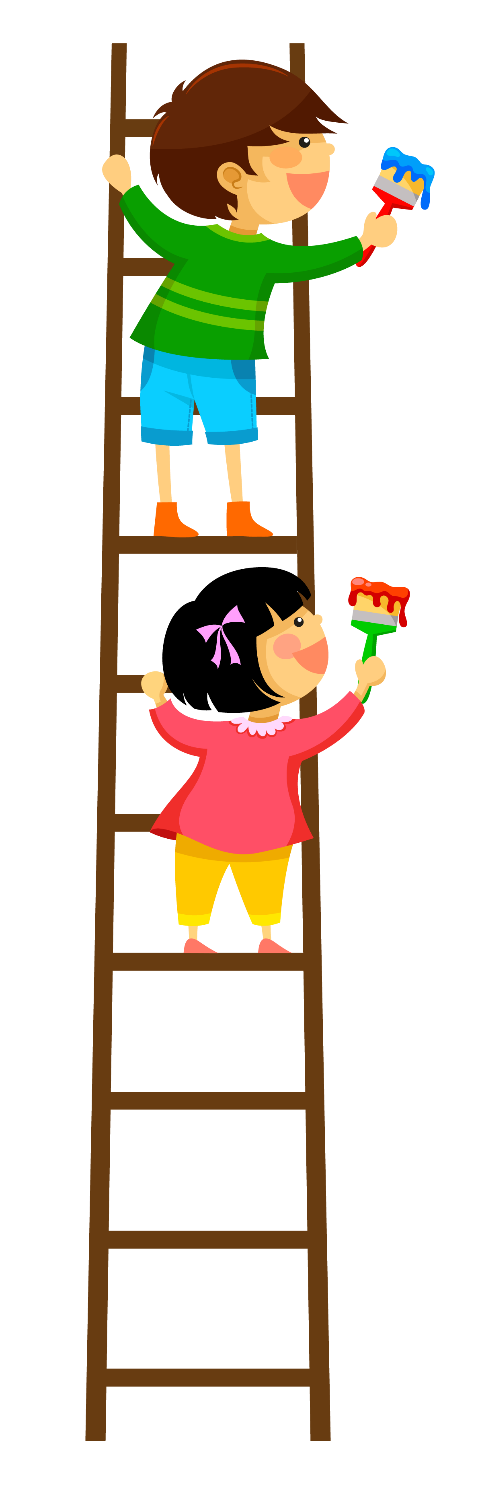 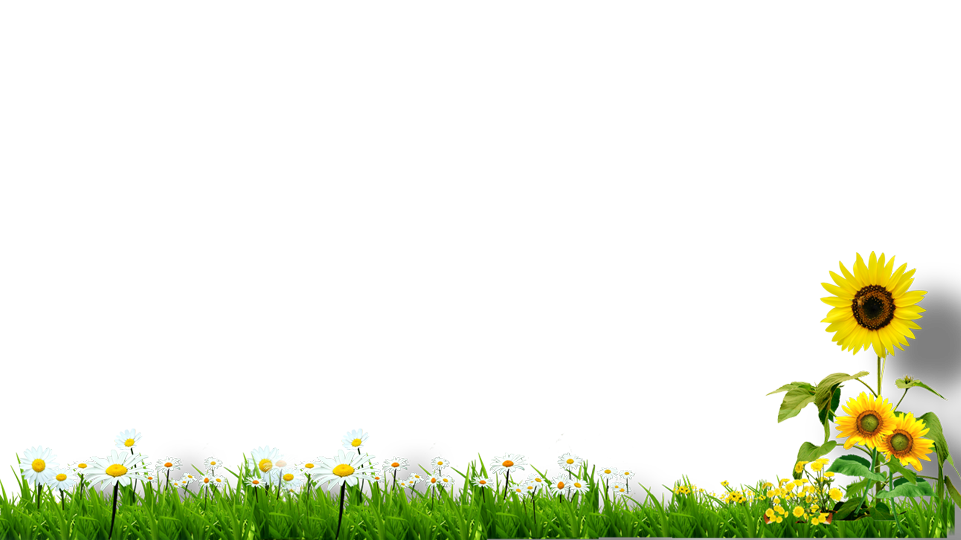 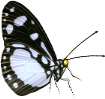 Chúc quý thầy cô sức khỏe.
Chúc các em vui khỏe – học tốt.
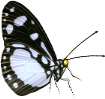 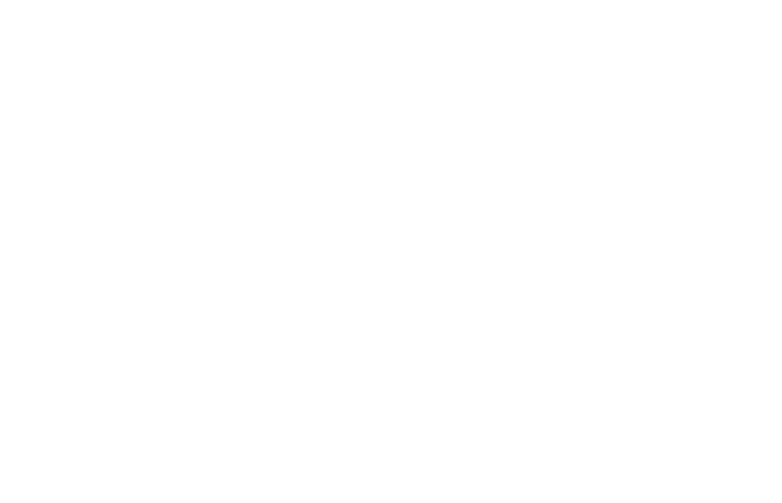